Noțiuni pentru voluntarii Crucii Roșii 
pentru familiarizarea cu istoricul și semnificația programului

A NU SE PREZENTA ACESTE SLIDE-URI COPIILOR
BINE AȚI VENIT!
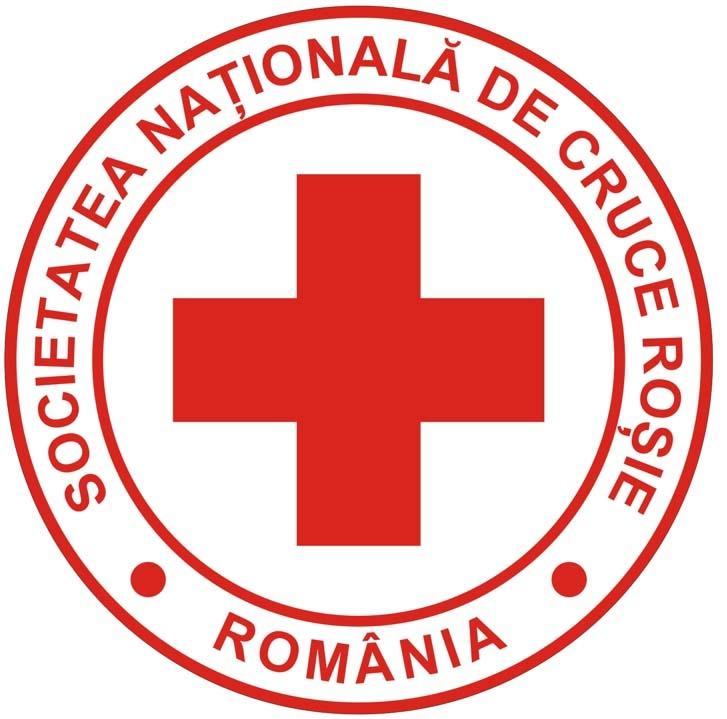 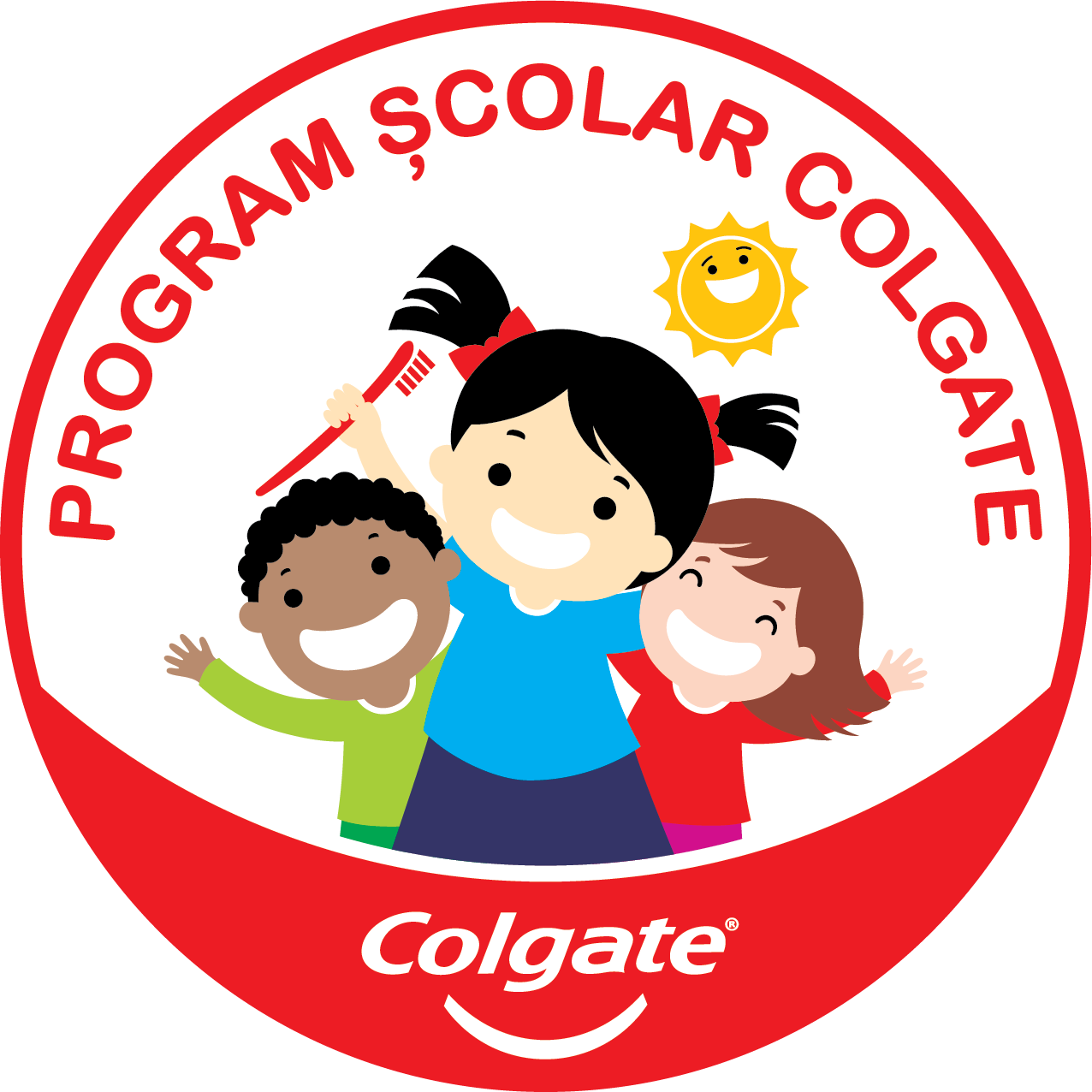 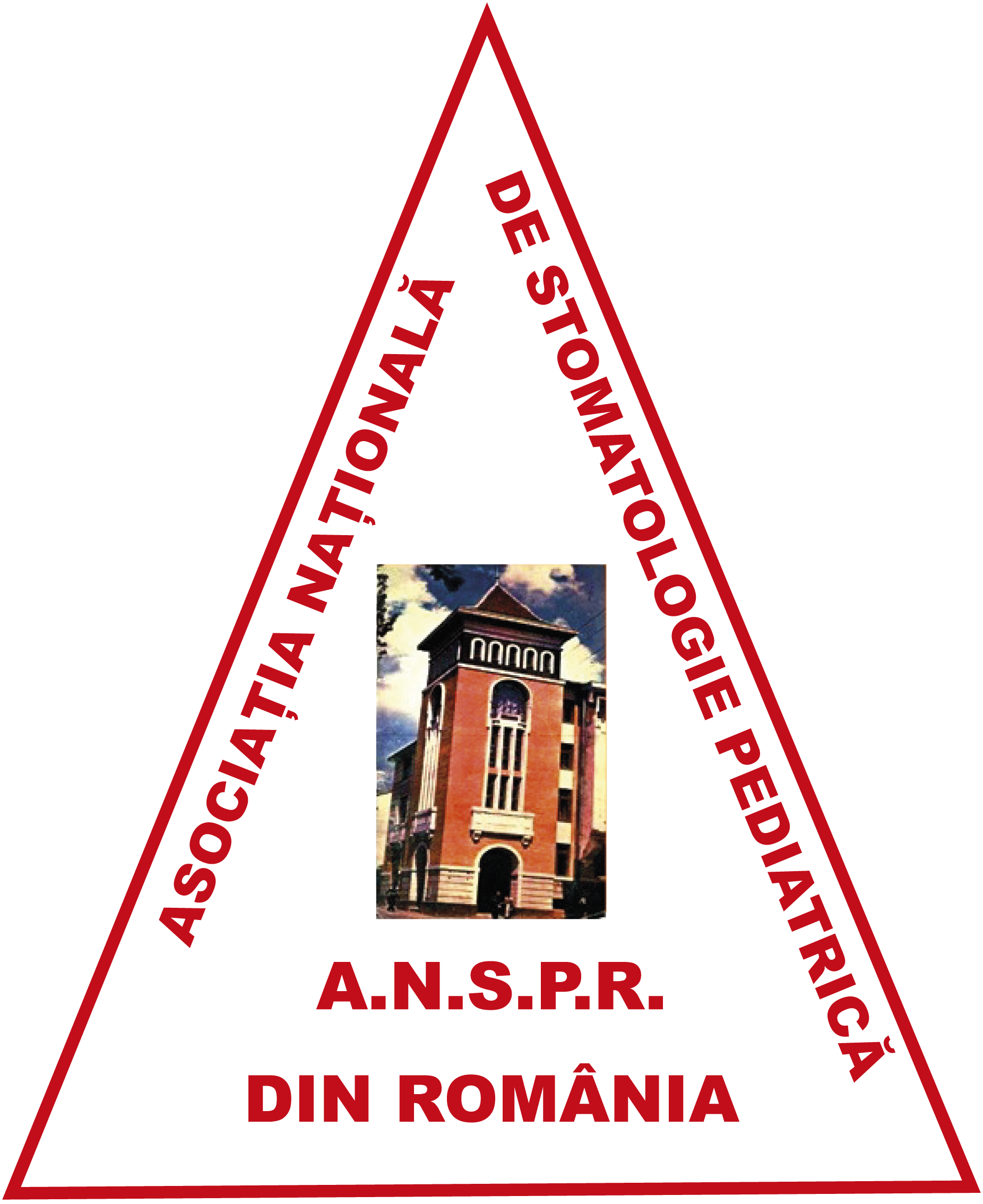 Crucea Roșie Română
PROGRAMUL ȘCOLAR COLGATE
Colgate - lider mondial în îngrijirea orală

Parte din programul global Bright Smile Bright Future

Cuprinde 50 de milioane de copii anual, în 30 de limbi și 80 de țări

Obiectiv: învățarea regulilor de bază pentru o igienă orală corectă
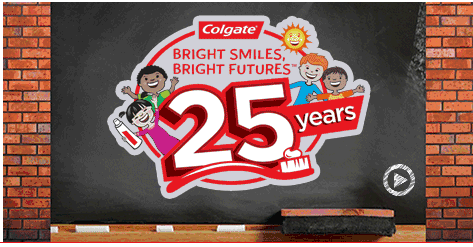 VEȚI DEVENI PARTE A TRADIȚIEI MONDIALE COLGATE DE 27 DE ANI!
VEȚI TRANSMITE COPIILOR MESAJE POZITIVE DESPRE IGIENA ORALĂ!
ROMÂNIA
Consumul de produse de îngrijire orală este foarte scăzut 

Programul Școlar Colgate

Se adresează copiilor între 6-10 ani și familiilor lor
Se desfășoară în mediul rural și urban

6,5 milioane de copii 
au beneficiat de educație și mostre de produse din 1993
PROGRAMUL ȘCOLAR COLGATE, ÎMPREUNĂ CU CRUCEA ROȘIE
200 000 de copii 
educați împreună / 
an școlar
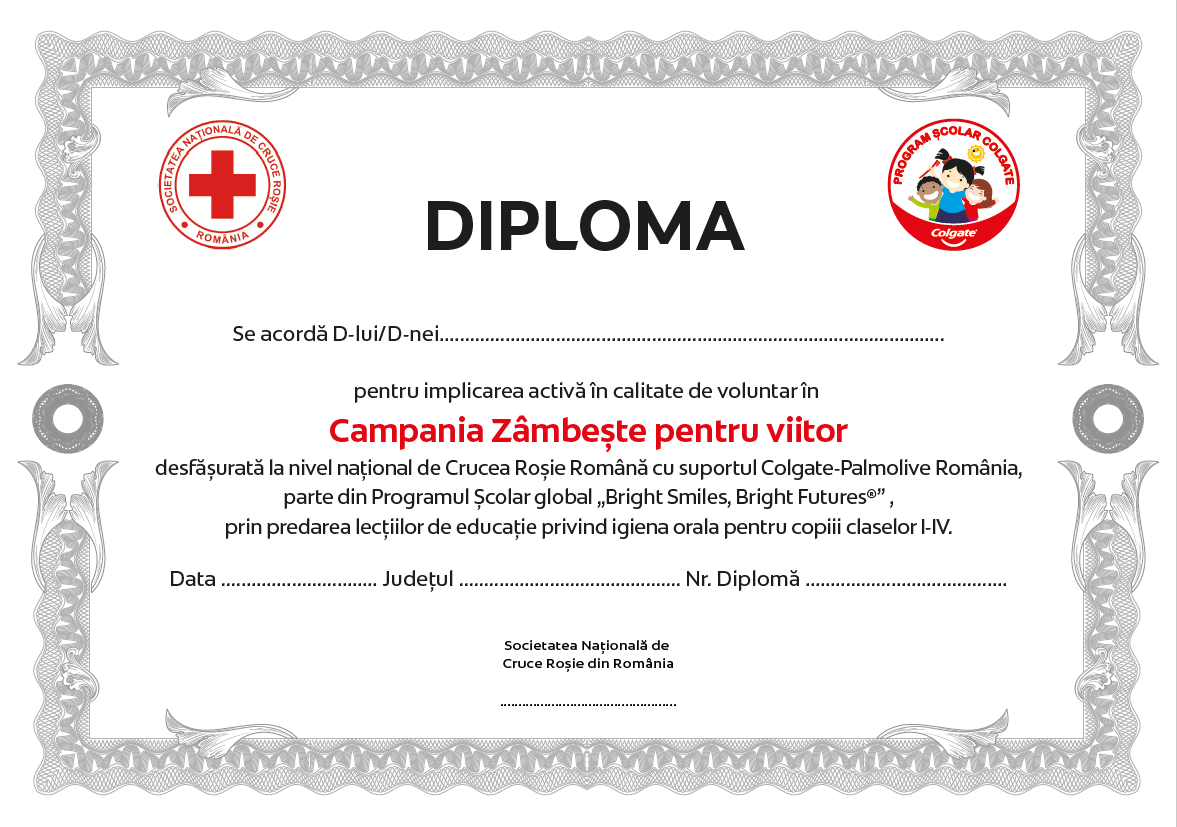 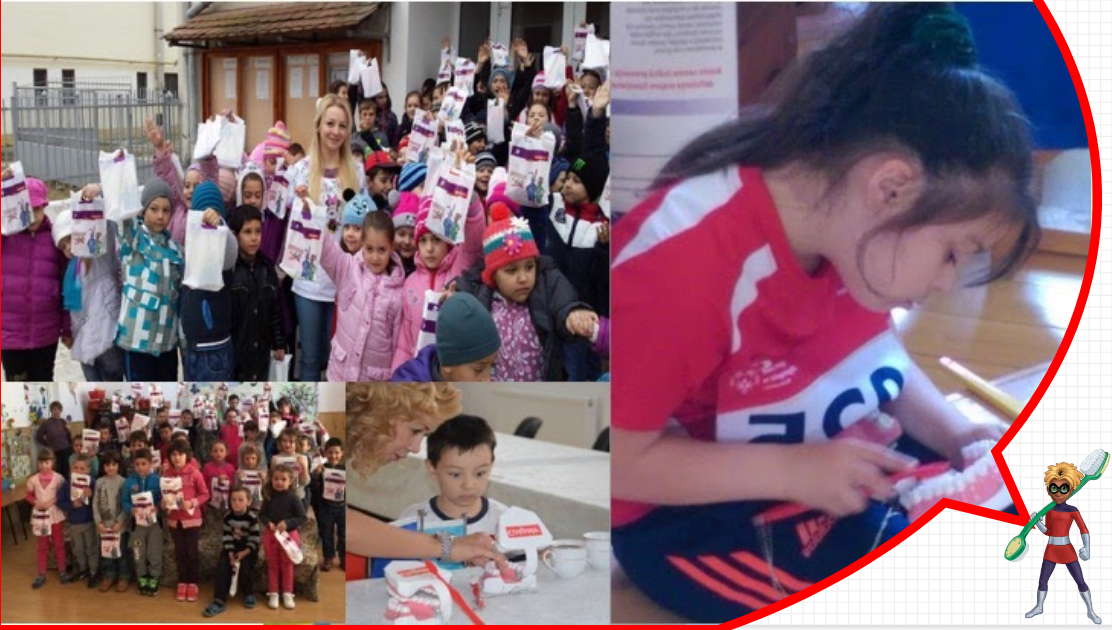 Adaptat capacității de înțelegere a copilului

Creat pentru a forma/schimba comportamente, pentru deprinderea unor obiceiuri corecte de îngrijire orală

 Abordează perspectiva învățării ca joc, stimulează gândirea analitică

Autori: CONSILIU INTERNAȚIONAL MULTICULTURAL DE EDUCATORI, PSIHOLOGI, MEDICI STOMATOLOGI specializați în prevenție, stomatologie pediatrică

ROMÂNIA – adaptat cu A.N.S.P.R. Asociația Națională de Stomatologie Pediatrică din România
IDEI CHEIE ALE PROGRAMULUI
PREVENIRE

CONSTRUIREA STIMEI DE SINE

ÎNGRIJIRE/ GRIJĂ PENTRU SĂNĂTATEA PROPRIE

OBICEIURI CORECTE

RESPONSABILITATE

SUPEREROII DINȚILOR SĂNĂTOȘI
2020: o nouă abordare
Educație pentru copii 					Educație pentru PĂRINȚI și copii
Mostre pentru copii					Mostre pentru PĂRINȚI și copii
Lecții în clasă						Cursuri online
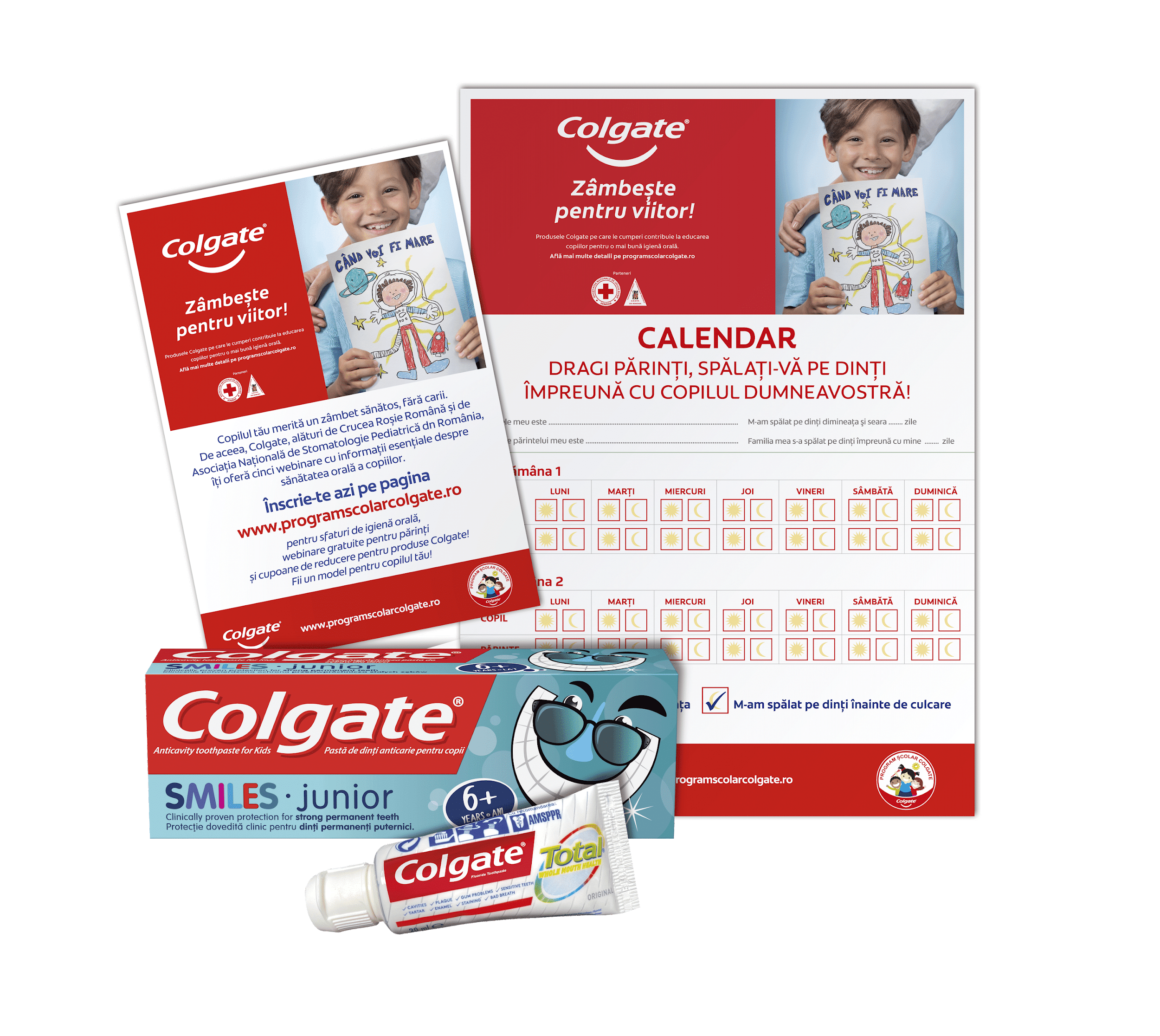 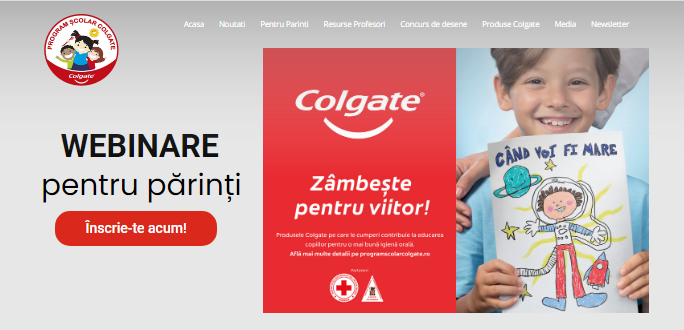 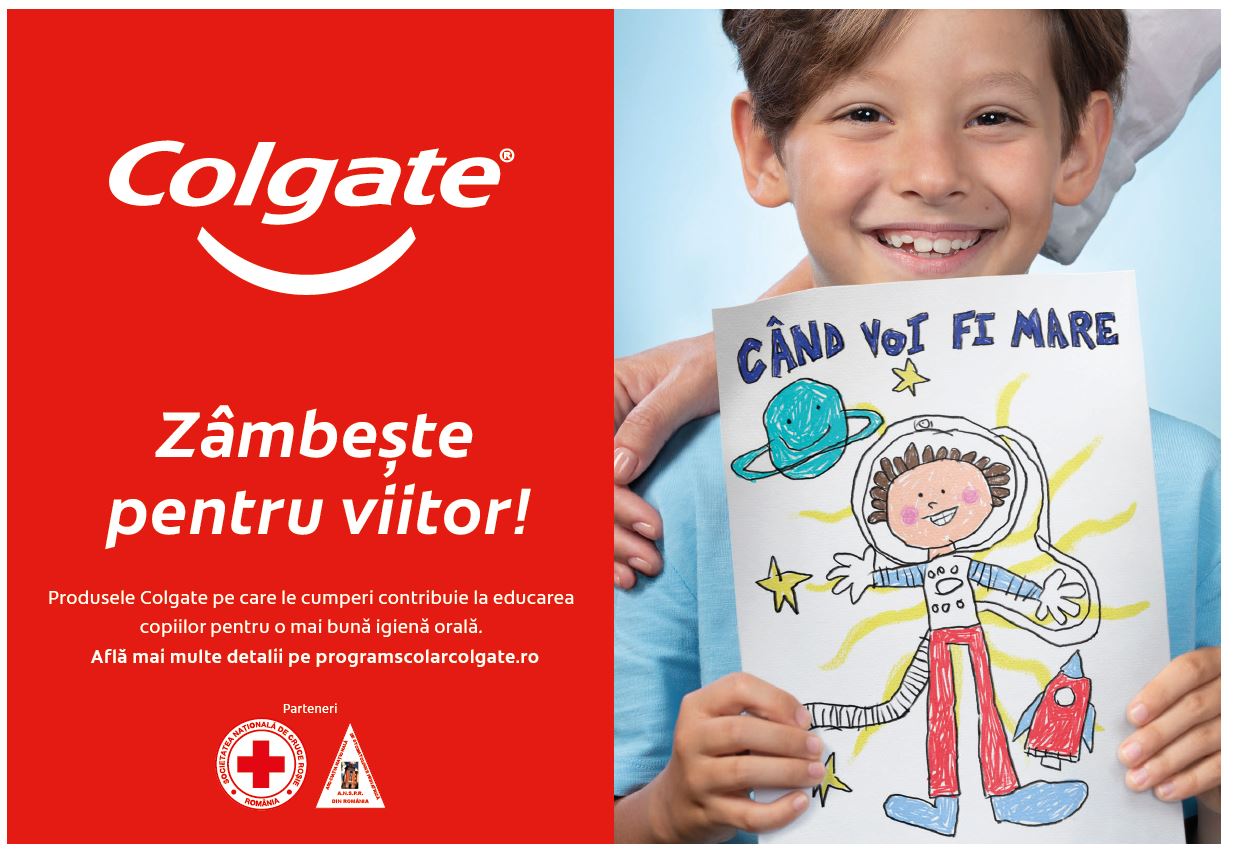 Webinare pentru părinți
Webinare susținute de stomatologi pediatri și ortodonți 
-       29 septembrie 2020: Copilul tău merită un zâmbet sănătos!
-     13 octombrie 2020: Igiena orală acasă, alături de cel mic
-      27 octombrie 2020: Prevenirea afecțiunilor dentare în cabinetul stomatologic
-      10 noiembrie 2020: Igiena orală a copiilor cu aparate ortodontice
-       24 noiembrie 2020: Medicul stomatolog este prietenul copilului tău!
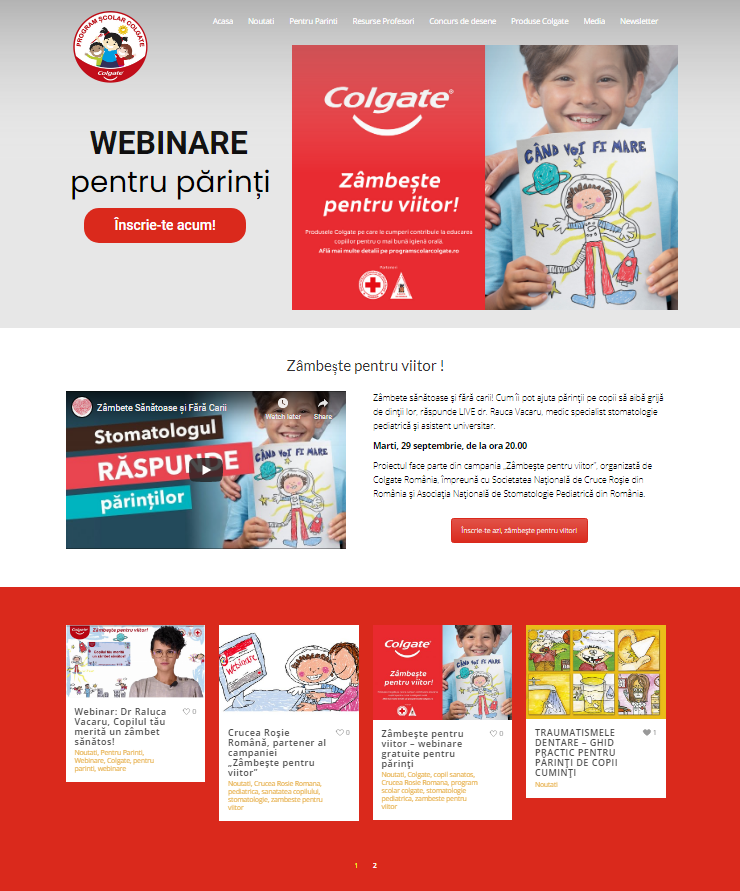 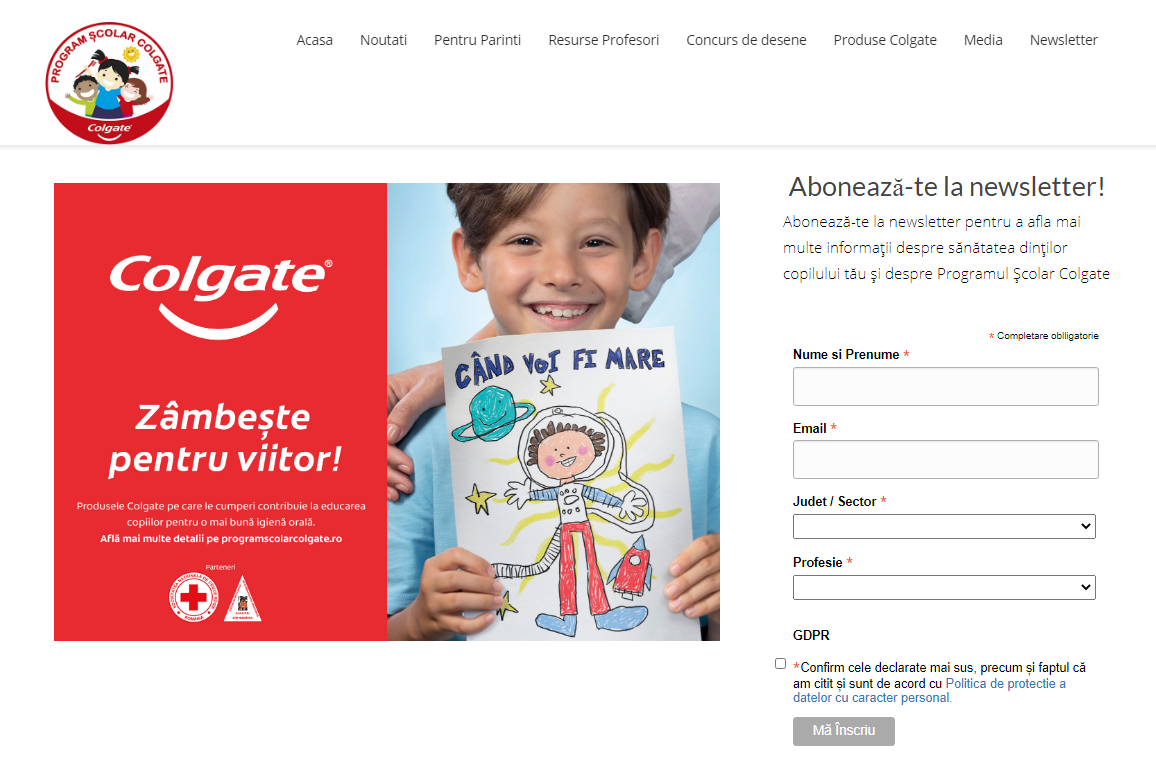 www.programscolarcolgate.ro
Beneficii pentru părințiicare se înscriu la newsletters
Informații noi despre sănătatea orală a copiilor, primite de la Asociațiile Națională și Europeană de Stomatologie Pediatrică

Materiale educative noi, de exemplu:
Cântecul Dr. Măselută și supereroii dintilor sănătoși, produs în colaborare cu Itsy Bitsy FM
Jocuri online oferite de Colgate la nivel global
Informații despre campanii și concursuri